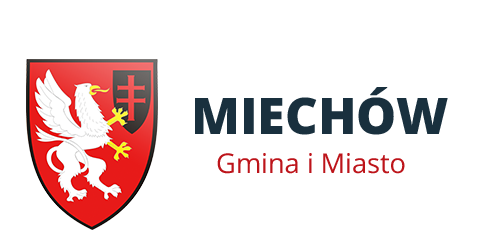 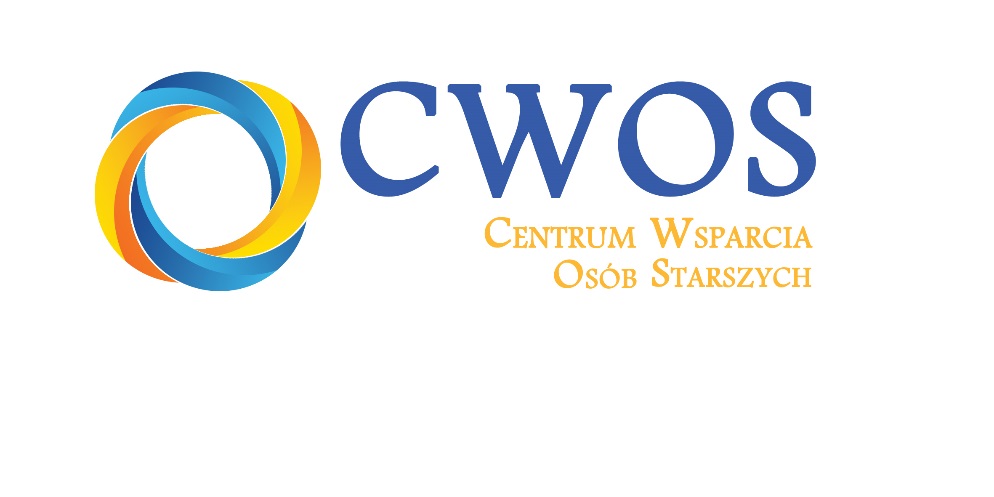 Podsumowanie badania dotyczącego osób starszych w gminie Miechów
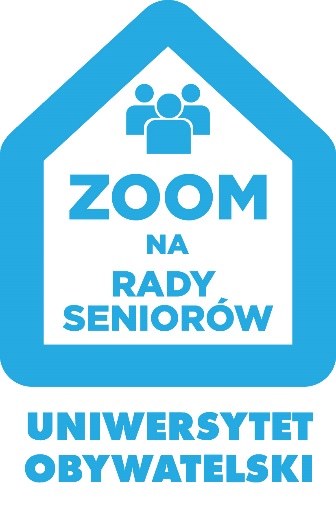 Marzec 2016
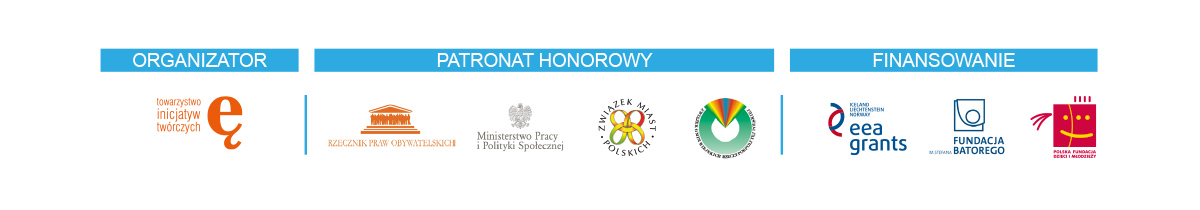 57% mieszkańców gminy w wieku 60+ korzysta z lekarza pierwszego kontaktu kilka razy w roku. Drugą najliczniejszą grupą są osoby, które odwiedzają lekarza pierwszego kontaktu kilka razy w miesiącu.
P.1 Jak często korzysta Pan/Pani ze świadczeń lekarza pierwszego kontaktu?
Najczęściej odwiedzaną placówkę jest Gminny Ośrodek Zdrowia w Miechowie na ul. Szpitalnej.
p2. Proszę wskazać miejsce, gdzie najczęściej korzysta Pan/i ze świadczeń lekarza pierwszego kontaktu?
Prawie 1/3 mieszkańców gminy ma trudności z umówieniem się na wizytę do lekarza pierwszego kontaktu. Choć zadowolenie z usług lekarza pierwszego kontaktu jest bardzo wysokie.
Wśród osób, które mają problemy z zarejestrowaniem się do lekarza 53%  stanowią mieszkańcy wsi*. 43% osób, które mają problem z zarejestrowaniem się do lekarza w Miechowie korzysta z usług lekarskich poza gminą.
p4.Czy jest Pan/i zadowolony/a z opieki lekarza pierwszego kontaktu (diagnoza, sposób leczenia, podejście do pacjenta?
p3. Czy ma Pan/i problem z zarejestrowaniem się do lekarza pierwszego kontaktu?
*W całym raporcie uwzględnione są tylko różnice istotne statystyczne p<0,05
Najczęściej odwiedzanymi specjalistami w ostatnim roku byli: okulista, kardiolog, reumatolog.
Wśród osób, które skorzystały z usług rehabilitanta/fizjoterapeuty 70% stanowią mieszkańcy miasta.
p5. Z usług jakich specjalistów korzystał/a Pan/i w ciągu ostatniego roku. N=1441
Prawie 10% mieszkańców w wieku 60+ była w szpitalu ostatniego roku nawet kilka razy.
Mieszkańcy wsi nieco częściej byli pacjentami szpitala niż mieszkańcy miasta.
Najczęstszymi pacjentami szpitala to osoby w wieku 80+.
p6. Czy w ostatnim roku był/a Pan/i pacjentem szpitala
Aż 46% mieszkańców korzystała kiedyś z odpłatnych usług zdrowotnych. Głównym powodem, dla które mieszkańcy decydują się na odpłatną wizytę u lekarza jest zbyt długie oczekiwanie na termin wizyty w ramach NFZ.
Wśród osób, które korzystają z odpłatnych usług zdrowotnych 63,5% stanowią mieszkańcy miasta.
Wśród osób, które korzystają z odpłatnych usług zdrowotnych 56% stanowią osoby w wieku 60-69.
p7b. Z jakich powodów decyduje się Pan/Pani korzystać z odpłatnych usług zdrowotnych?
p7a.. Czy korzystała Pan/i z odpłatnych usług zdrowotnych?
Ponad połowa mieszkańców Miechowa w wieku 60+ korzysta ze świadczeń lekarskich poza gminą. Aż 43% musiała kiedyś zrezygnować ze świadczeń lekarskich z powodów finansowych.
Wśród osób, które korzystają z usług zdrowotnych poza gminą 56% stanowią mieszkańcy miasta.
Wśród osób, które korzystają z usług zdrowotnych poza gminą 50% stanowią  osoby w wieku 60-69.
p8.Czy korzysta Pan/Pani ze świadczeń lekarskich poza gminą Miechów?
p9. Czy kiedykolwiek nie kupił/a Pan/i lekarstw lub zrezygnował/a ze świadczeń medycznych z powodów finansowych?
24% mieszkańców w wieku 60+ korzysta z usług OPS. Zdecydowana większość osób, nie ma klarownej opinii na temat jakości usług OPSu.
p11. Jak ocenia Pan/i działalność Gminnego Ośrodka Pomocy Społecznej w Miechowie
p10. Czy obecnie korzysta Pan/i z usług Gminnego Ośrodka Pomocy Społecznej w Miechowie?
Mniejszą wiedzę o usługach skierowanych do seniorów realizowanych przez gminę mają mieszkańcy wsi.
Wśród osób, które mają wiedzę na temat usług opiekuńczych i sąsiedzkich ponad 60% stanowią kobiety.
p.12 Czy słyszał/a Pan/i o usługach opiekuńczych realizowanych przez Gminny Ośrodek Pomocy Społecznej?
p13. Czy słyszała/a Pan/i o usługach sąsiedzkich realizowanych przez Gminny Ośrodek Pomocy Społeczne?
1/3 mieszkańców w wieku 60+ posiada problemy zdrowotne utrudniające w poruszaniu się poza domem. Aż 70% w tym wieku nie uprawia żadnej aktywności fizycznej.
Wśród osób, które uprawiają jakąkolwiek aktywność fizyczną 63% stanowią osoby w wieku 60-69. Jedynie 19% 80+-latków uprawia  jakąkolwiek aktywność sportową.
p15. Czy występują u Pana/i problemy zdrowotne utrudniające poruszanie się poza domem?
p16. Czy uprawia Pan/i jakąkolwiek formę sportu lub ćwiczeń fizycznych?
61% mieszkańców miast i 39% mieszkańców wsi ocenia, że jest samodzielna.12% seniorów w ogóle nie może liczyć na wsparcie najbliższych.
Najbardziej samodzielną grupą wiekową są osoby w wieku 60-69. Poczucie bycia samodzielnym spada wraz z wiekiem.
Wśród osób, które mogą się zwrócić o pomoc do najbliższych 58% stanowią mieszkańcy miasta.
p14. Czy jest Pan/i samodzielny/a (sprawny/a fizycznie)?
p17. Czy może Pan/i liczyć na wsparcie i pomoc najbliższych (rodzina, znajomi)?
Najczęściej spotykanym urządzeniem w domu seniora jest lodówka i telewizor. Natomiast jedynie 1/3 mieszkańców w wieku 60+ posiada dostęp do Internetu.
Wśród osób, które mają komputer z dostępem do Internetu 71% to osoby w wieku 60-69.
p18. Proszę zaznaczyć urządzenia, które posiada Pan/i w gospodarstwie domowym
Najczęstszą formą spędzania czasu wolnego przez mieszkańców gminy Miechów w wieku 60+ jest oglądanie telewizji i aktywność na świeżym powietrzu. Jedynie 8% badanych działa społecznie.
p19. W jaki sposób spędza Pan/i czas wolny? Można zaznaczyć kilka odpowiedzi.
Wzory spędzania czasu wolnego różnią się. Mieszkańcy miast spędzają czas w bardziej aktywny sposób.
Wśród osób, działają w organizacjach pozarządowych 70%-ową przewagę stanowią kobiety.
Jedynie 5% 80+-latków korzysta z Internetu.
p19. W jaki sposób spędza Pan/i czas wolny? Można zaznaczyć kilka odpowiedzi. N=1519
Obszary działania gminy Miechów ważne z perspektywy poprawy sytuacji seniorów:
Ochrona zdrowia
Oferta sportowa
Transport i infrastruktura drogowa
Organizacja czasu wolnego
Inne obszary wsparcia
Pomoc opiekuńcza
Pomoc finansowa
Ochrona zdrowia
Usługi:
Nieodpłatne rehabilitacje po 75 roku życia
Wynajem i dopłaty do przyrządów rehabilitacyjnych
Wprowadzić badania profilaktyczne „badanie profilaktyczne prostaty mężczyzn po 60- tym roku życia za pomocą tomografu, a nie PSA  która np. na zachodzie jest metodą archaiczną”
Większa pomoc w przypadku przewlekłej choroby
Stworzyć ofertę ośrodka zdrowia atrakcyjną dla seniorów
Powołanie masażysty, który wykona masaż kliniczny
Specjaliści:
Stworzenie przychodni geriatrycznej i rehabilitacyjnej
Powołanie w Miechowie lekarza endokrynologa z NFZ
Skrócenie terminów oczekiwania na wizytę do lekarzy specjalistów (okulista, rehabilitacja, ortopeda, kardiolog, neurolog) i rehabilitantów
Krótsze oczekiwanie w kolejce na przyjęcia na SORe
Rejestracja:
Rejestracja do lekarza pierwszego kontaktu z kilkudniowym wyprzedzeniem
Otwieranie Ośrodek Zdrowia o 6.00 rano żeby nie czekać na zewnątrz
 Wprowadzić wizytę tzw „ recepta”- pacjent zostawia w recepcji karteczkę z wykazem potrzebnych leków i po kilku godzinach/na drugi dzień zgłasza się po recepty
Możliwość rejestracji telefonicznej do każdego specjalisty
Rejestracja do lekarzy specjalistów powinna określać godzinę wizyty każdego chorego
Leki:
Przynajmniej kilka aptek w gminie uwzględnia kartę seniora
Dofinasowanie leków
Okresowe zapomogi pieniężne na wykup leków
Stworzenie oferty bezpłatnych leków
Dostęp do lekarza:
Zorganizowany dowóz do przychodni/szpitala/na rehabilitację
Zwiększenie puli wizyt domowych
Poradnik do jakich przychodni można się udać po odpłatną i nieodpłatną pomoc lekarską, w jaki sposób zamówić transport do lekarza i wizytę
Pomoc opiekuńcza
Placówki:
Stworzenie dziennego i całodobowego domu opieki dla osób starszych, tak żeby każdy miał zapewnione miejsce
Łatwa dostępność do domu opieki z odpowiednim wyposażeniem rehabilitacyjnym i fachowym personelem za umiarkowaną odpłatność
Sieć pomocowa:
Stworzyć sieć opiekunów i wolontariuszy, z którymi kontaktowałyby się osoby mieszkające samotnie
DPS:
Krótszy czas oczekiwania na miejsce w DPS w Miechowie 
Finansowa pomoc opiekunek PCK  w soboty, niedzielę i święta
Zapewnienie odzieży na czas zimy, ciepłych koców
Pomoc po leczeniu szpitalnym, wydłużenie opieki pielęgnacyjno– socjalnej 
Wzrost kwoty zasiłku pielęgnacyjnego z GOPs (dofinansowanie do wynajęcia opiekunki)
Paczki na święta
Lepszy dostęp do informacji na temat usług opiekuńczych w gminie
Pomoc domowa:
 Zapewnienie pomocy domowej (zakup leków, pomoc w obowiązkach domowych i życiowych, organizacja czasu wolnego)
Zwiększyć kadrę osób, które zajmują się opieką starszych
Częstsze odwiedziny przez pracowników socjalnych osób starszych i samotnych (min 2x w tygodniu)
Organizacja czasu wolnego
Powołanie osiedlowych klubów seniora, które pomogły by w organizowaniu i zapewnieniu spotkań towarzyskich
Stworzenie miejsc pracy dla seniorów, tak żeby mogli dorobić sobie do emerytury
Kursy i zajęcia dodatkowe:
Opracowanie atrakcyjnej oferty kursów dla seniorów. Przykłady propozycji: kurs komputerowy, kurs tańca, kurs z angielskiego, kurs śpiewu, wykłady o zdrowym trybie życia.
Zwiększenie puli zajęć żeby czas oczekiwania się skrócił
Równy dostęp do kursów dla mieszkańców miasta i wsi
Organizowanie wyjazdów dla seniorów:
Zbiorowe kolonie dla osób starszych (na wzór tych dla dzieci)
Organizowanie wycieczek turystycznych np. do Wieliczki, ośrodka TVP Kraków
Dostęp do oferty kulturalnej w postaci zniżki do kina i teatru i pomocy w dojeździe do obiektów
Działalność w trzeci sektorze: 
Łatwiejszy dostęp do informacji o działalności kół pozarządowych i możliwość organizowania się w wolontariat.
Oferta sportowa
Dotacje na zajęcia sportowe np. abonament na basen/bezpłatny wstęp na basen chociaż raz w tygodniu
Urządzić plac z urządzeniami do ćwiczeń i rowerem stacjonarnym na wolnym powietrzu (wieś i miasto)
Stworzenie oferty zajęć dla seniorów: 
Przykład zaproponowanych zajęć: kurs tańca, kurs pływania, gimnastyka, pilates, aerobik, fitness
Dofinansowanie tych zajęcia (częściowe lub całościowe)
Opracować i stworzyć ścieżkę zdrowia dla osób starszych (w tym ścieżki do biegania i trasy rowerowe). Ścieżka dostępna dla seniorów mieszkających w mieście i na wsi.
Stworzenie sfery wypoczynku aktywnego. W takim miejscu seniorzy mają dostęp do urządzeń podnoszenia sprawności fizycznej jak np. stół do tenisa, bilard, ale też miejskie szachy i warcaby.
Transport i infrastruktura drogowa
Stworzenie dobrej komunikacji autobusowej i busowej żeby w łatwy sposób można było dojechać w dowolne miejsce w gminie (komunikacja miejska i podmiejska). Zniżki na bilety dla seniorów.
Likwidacja barier architektonicznych np. postawienie poręczy przy wejściu do bloków na niektórych osiedlach.
Stworzenie dźwiękowej sygnalizacji świetlnej
Uruchomienie miejskiej linii autobusowej. Uruchomienie połączeń w obszarze wiejskim i osiedlowym np. z Celin Przesławickich, Brzuchni z Miechowem, na os. Sikorskiego, do Ośrodka Zdrowia
Zwolnienie z opłat parkingowych przy szpitalu, karty parkingowe dla osób starszych i niepełnosprawnych
Ustawić 2 ławeczki pod brzozami naprzeciw Biedronki
Zadbanie o równe chodniki, zimą dokładne posypywanie chodników piachem.
Zadbanie o skwerki na osiedlach z ławeczkami, które służą do integracji mieszkańców np. brakuje takie placu na osiedlu Ikorskiego.
Inne obszary wsparcia
Wsparcie materialne:
Dofinasowanie do czynszu na mieszkanie
Dofinasowanie do zakupu węgla na zimę
Dofinasowanie do remontu mieszkania
Dofinasowanie do obiadów (sieć barów mlecznych dla seniorów)
Obniżyć cenę wody dla najuboższych
Zwiększenie ilości mieszkań socjalnych
Wsparcie niematerialne:
Pomoc przy wypełniani wniosków (doradzanie informacyjne)
Partnerskie traktowanie
Przekazywanie systematycznej informacji na temat oferty dla seniorów i możliwych obszarów wsparcia
Opublikowanie broszury o tym, gdzie seniorzy mogą szukać pracy
Bliższy kontakt pracowników instytucji gminnych z seniorami
Regularna diagnoza potrzeb seniorów
Winda w budynku UG i M
Dane demograficzne osób badanych